Історичне підґрунтя поеми «Іван Підкова» Тараса Григоровича Шевченка
Рибченко Ніни
Учениці 31 групи
Білоцерківського колегіуму
Учітеся, брати мої,   Думайте, читайте!   І чужого   научайтесь,   Й свого не цурайтесь.
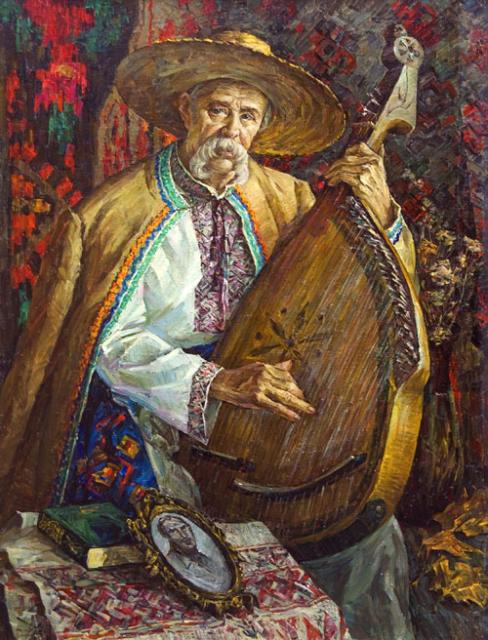 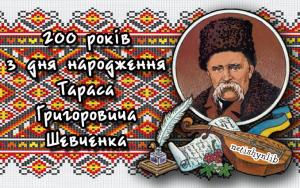 Екскурс в історію
Наприкінці XVI - першій третині XVII ст. козацтво стало впливовою силою, а Запорозька Січ - своєрідною державою в державі. Головною справою вважали захист свого народу від татар і турок. Українські землі були одним з основних об'єктів набігів татар Кримського ханства. На захист українського народу виступило козацтво. Козаки часто ходили походами у турецькі володіння. Найбільш прославився гетьман Петро Конашевич-Сагайдачний. За Сагайдачного козацтво перетворилося в окремий стан і займало важливе місце серед населення Наддніпрянщини. Партизанські ватагу перетворив в регулярне військо, яке при потребі досягало 40 тис. і мало залізну дисципліну.
Предметом дослідження є історична основа поеми та розкриття особистості головного героя; порівняльний аналіз образу Івана Підкови та реальної історичної постатті.
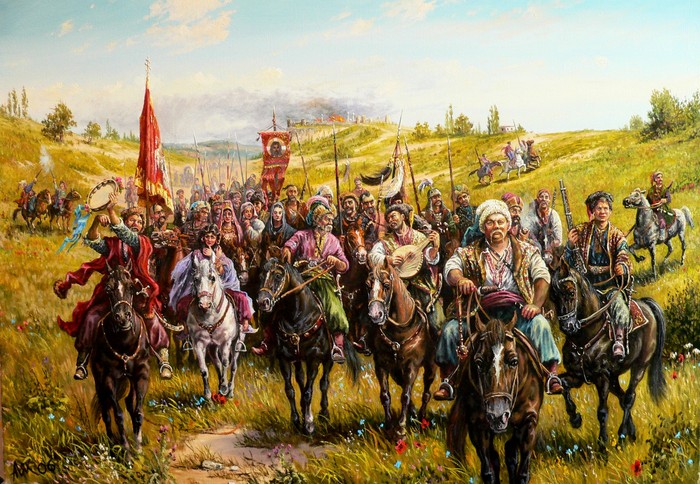 МЕТА:
Актуальність теми: Тарас Григорович Шевченко для українського народу не лише геніальний поет. Він — його сумління, совість, бунтівний розум, його ніжне щире серце, сповнене великою любов'ю і безмежним стражданням. Творчість Шевченка стала духовною основою формування сучасної української нації, тому що для українців всіх наступних поколінь Великий Кобзар став могутнім джерелом національної свідомості, символом України..
Завдання:
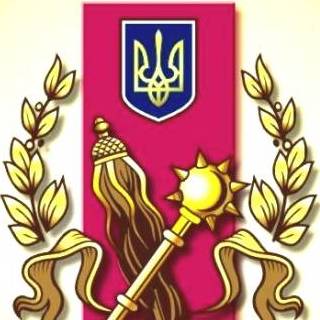 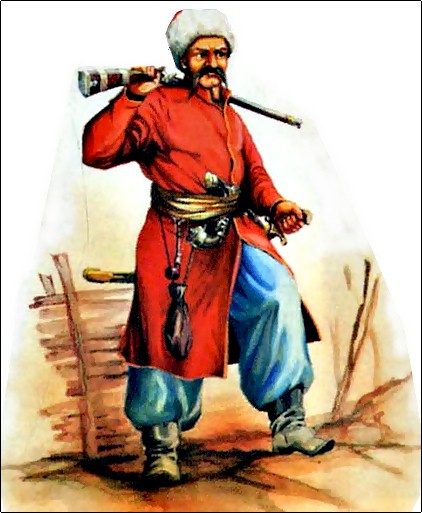 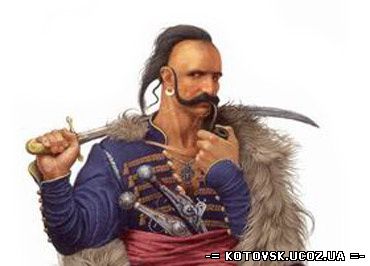 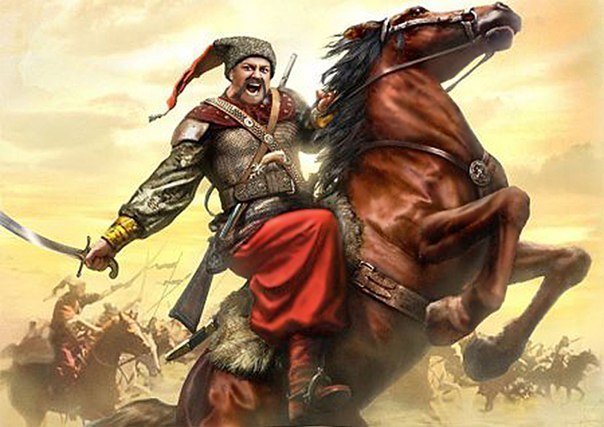 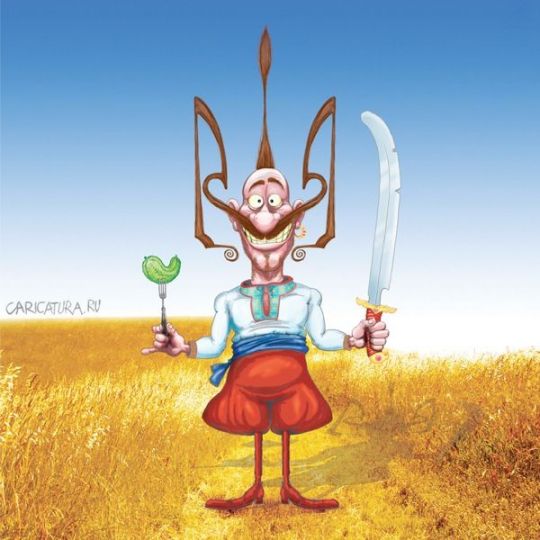 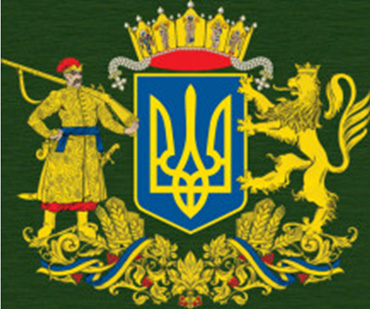 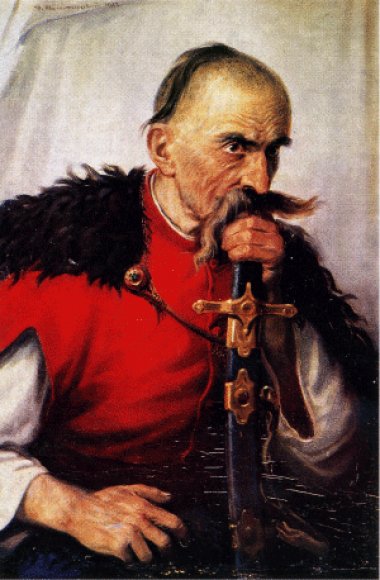 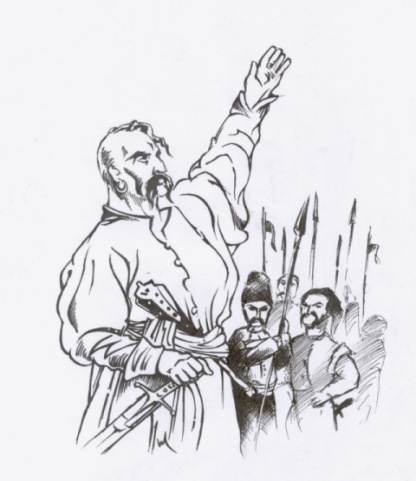 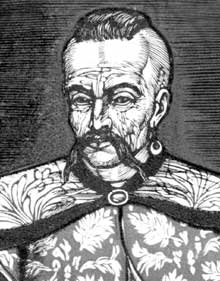 Іва́н Підко́ва  — козацький гетьман, молдовський господар (1577—1578 рр.). Рідний брат молдавського господаря Іоаона III Воде Лютого.
За переказами, немовлям був врятований від татарів; вихований козаками (згадано в народній думі «Люлі немовляті Івоні» (за Богданом Залеським)
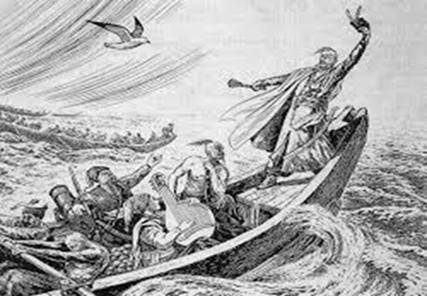 Було колись — в Україні
Ревіли гармати;
Було колись — запорожці
Вміли пановати.
Пановали, добували
І славу, і волю;
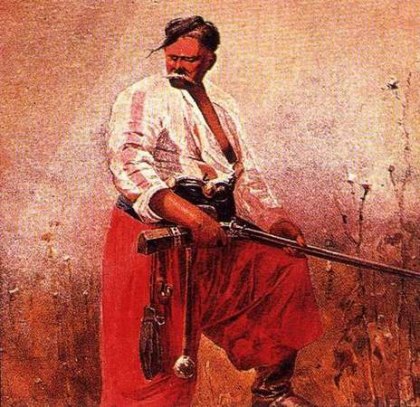 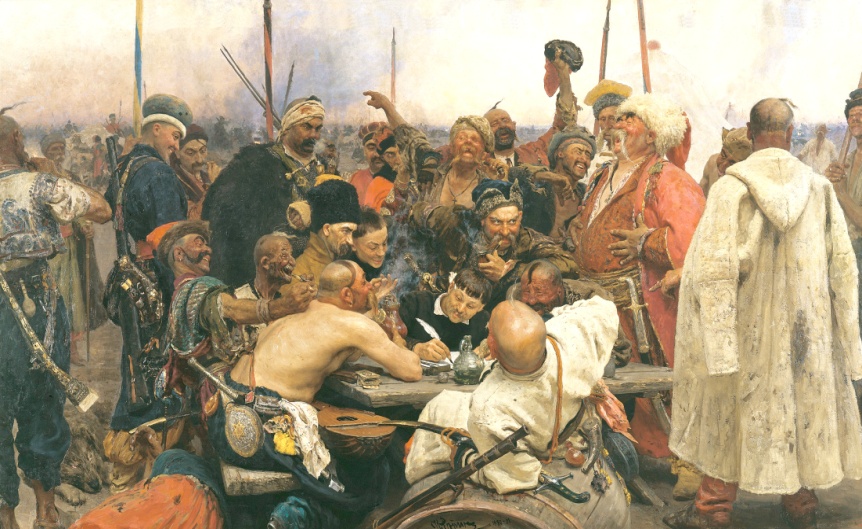 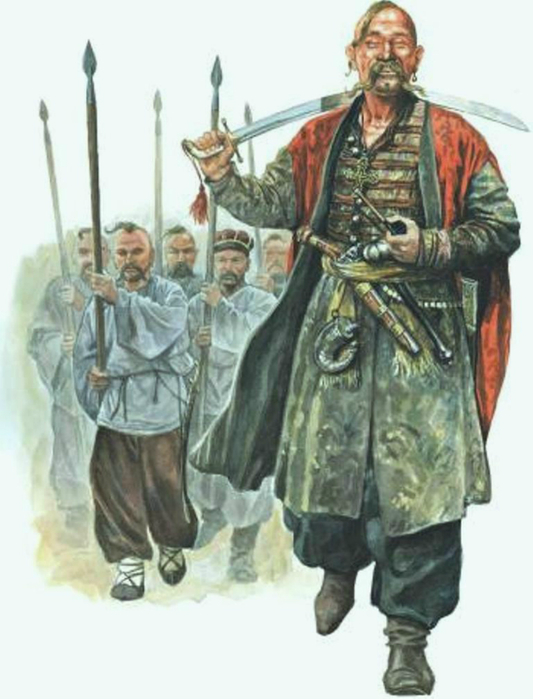 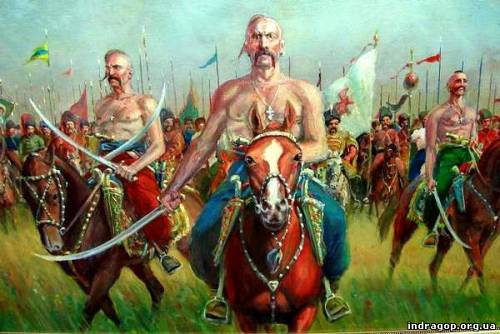 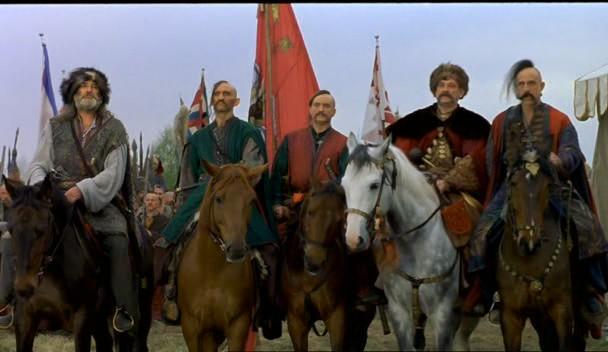 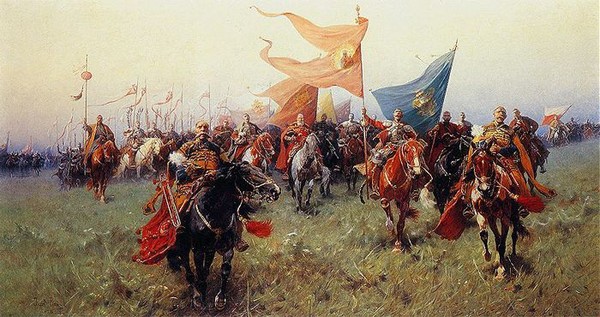 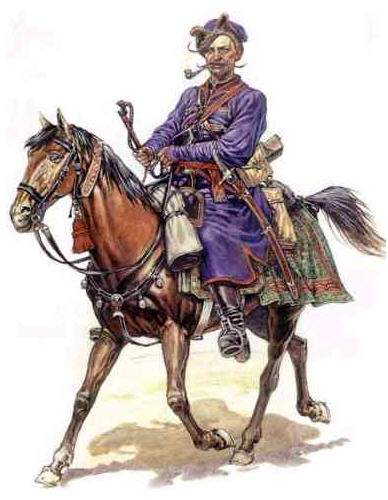 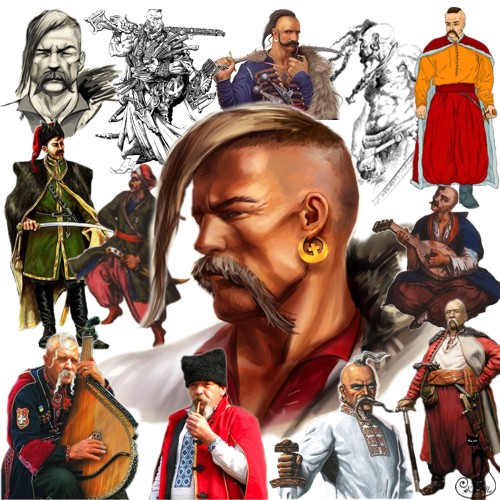 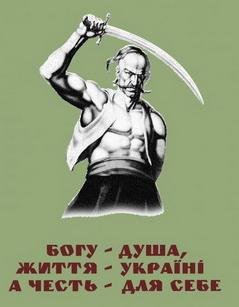 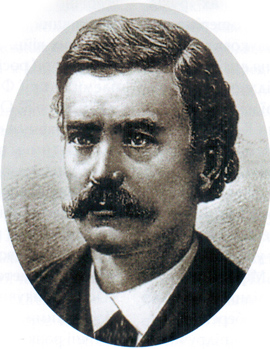 Методологічно дуже важливою виявилася оцінка “Івана Підкови” як твору історичного у доповіді В.Антоновича (виголошена 1881р. на зборах “Історичного товариства Нестора літописця” ).
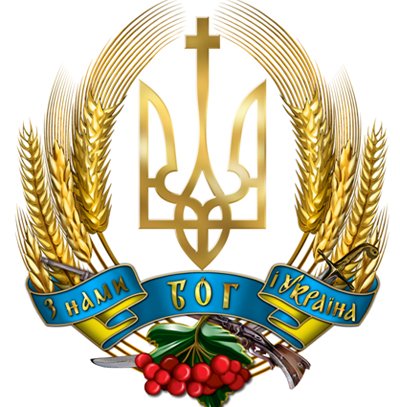 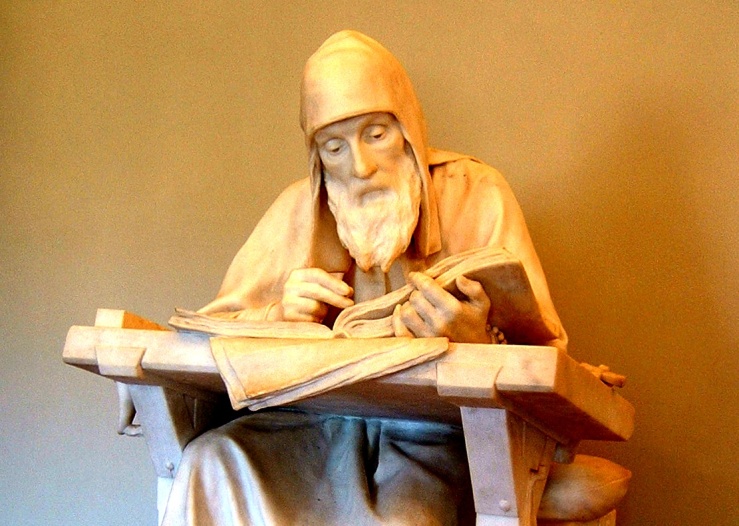 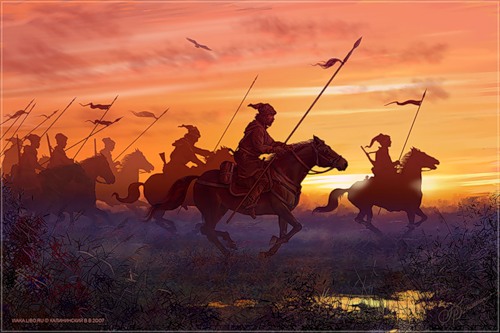 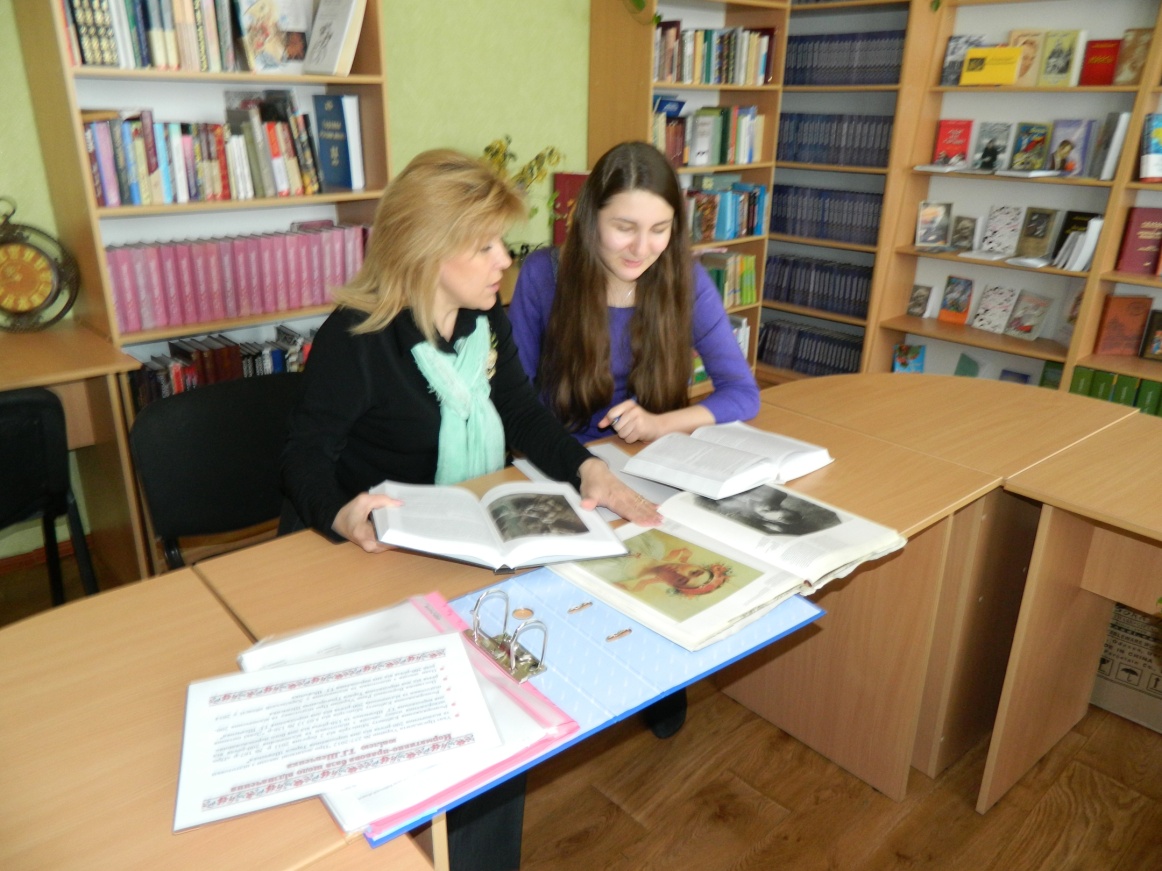 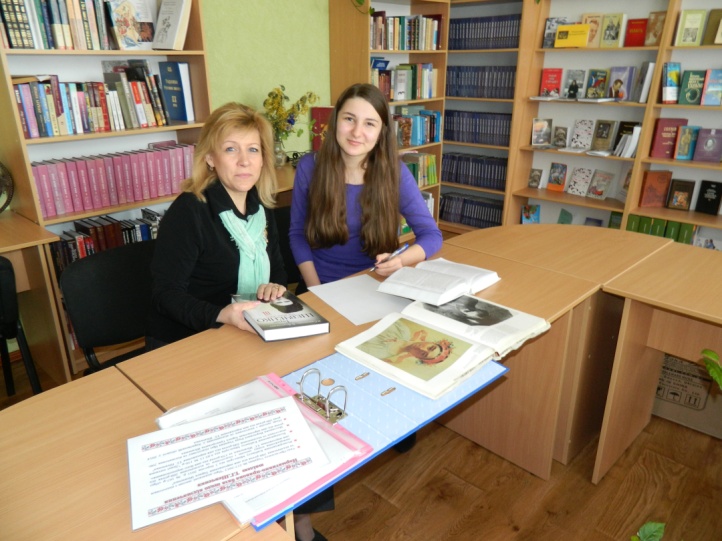 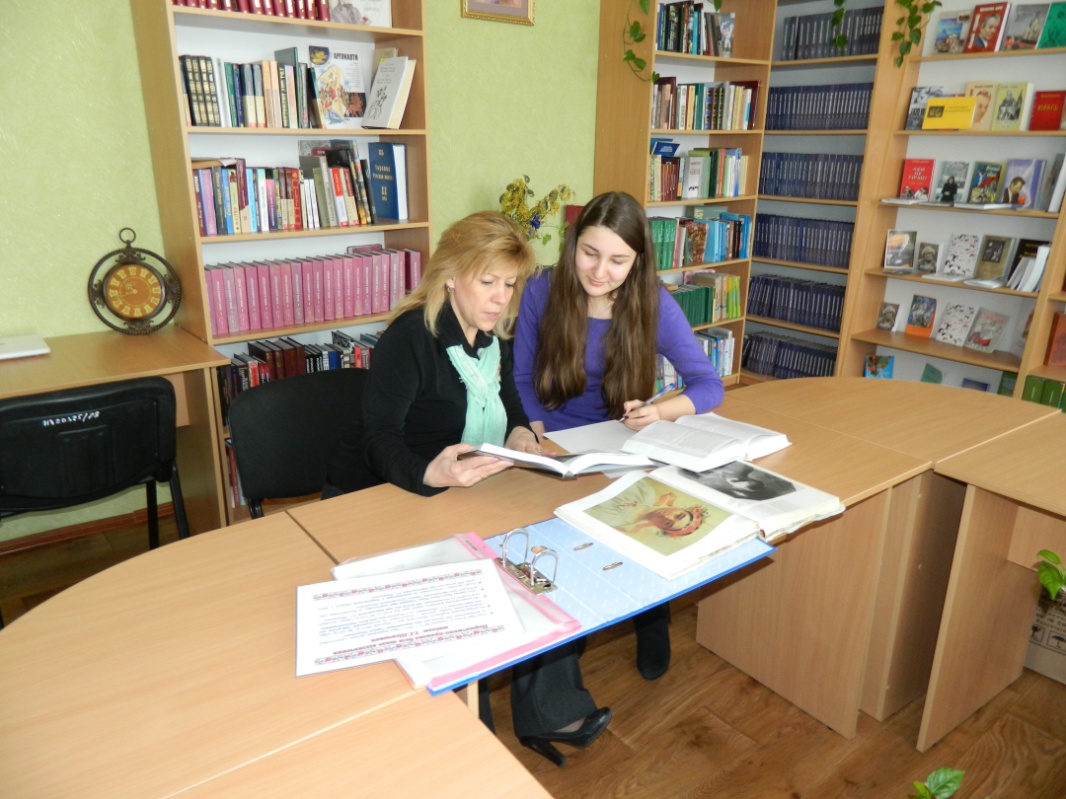 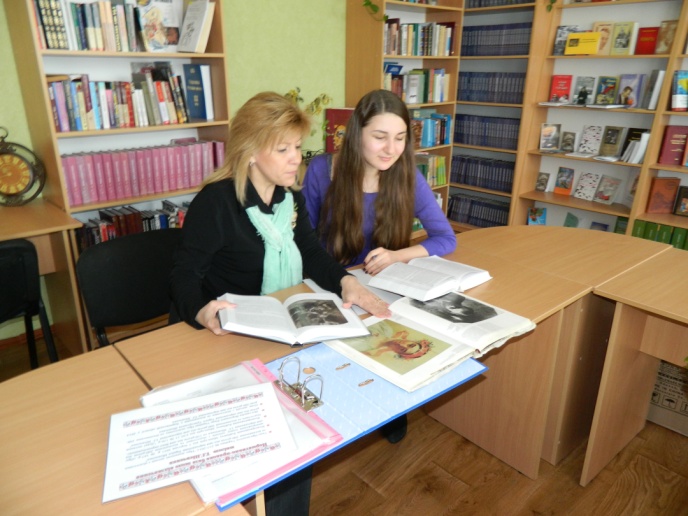 Дякуємо за увагу!